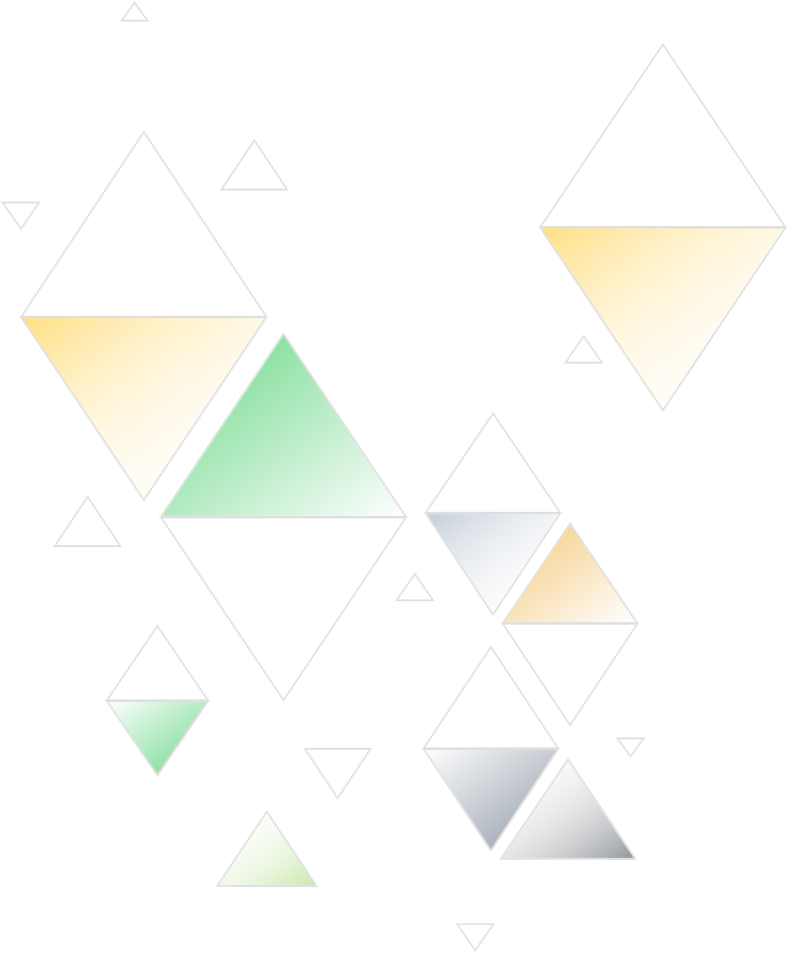 MODÈLE D'ORGANIGRAMME DE PROJET
TITRE DU PROJET
COMITÉ DE RESTRUCTURATION
SPONSORS
NOM
PDG
NOM
Vice-président du marketing
NOM
Chef de la comptabilité
NOM
PDG
NOM
Vice-président du marketing
NOM
Chef de projet
NOM
Production
NOM
Site / Opérations commerciales
NOM
Directeur artistique
NOM
Copier le prospect
NOM
Promoteur
NOM
Responsable marketing
NOM
Stratège créatif
NOM
Graphiste
NOM
Rédacteur
NOM
Support technique
NOM
Opérations de marketing
ORGANIGRAMME DU PROJET
ICÔNES COPIER + COLLER
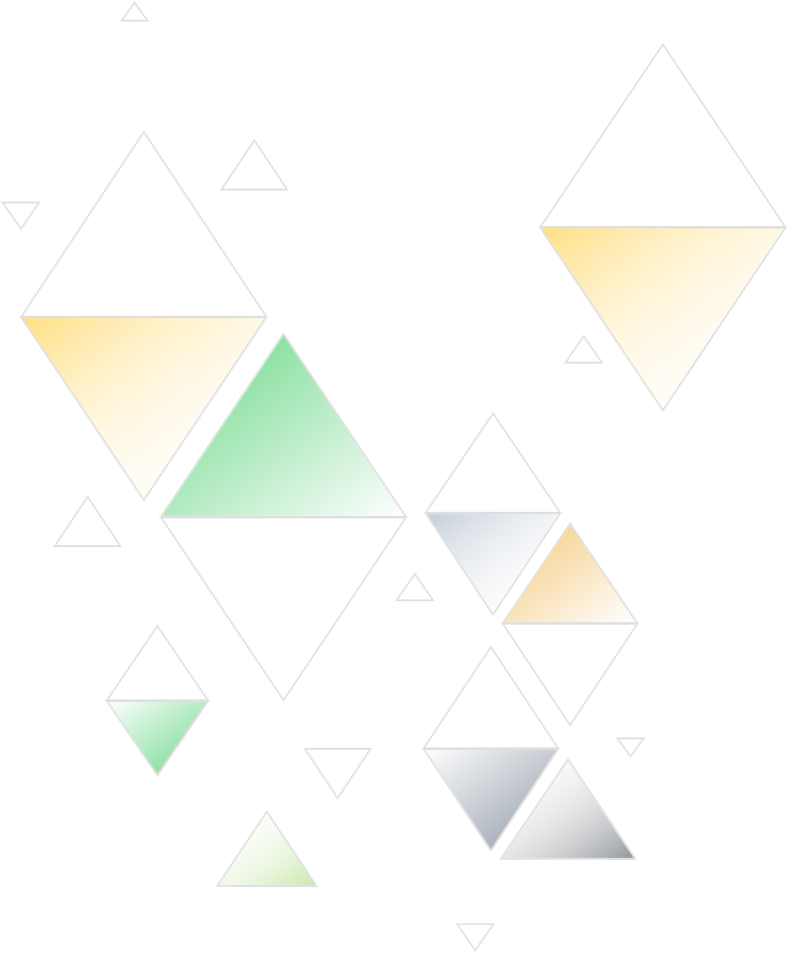 COMITÉ DE RESTRUCTURATION
SPONSORS
NOM
Titre / Rôle
NOM
Titre / Rôle
NOM
Titre / Rôle
NOM
Titre / Rôle
NOM
Titre / Rôle
NOM
Titre / Rôle
NOM
Titre / Rôle
NOM
Titre / Rôle
NOM
Titre / Rôle
NOM
Titre / Rôle
NOM
Titre / Rôle
NOM
Titre / Rôle
NOM
Titre / Rôle
NOM
Titre / Rôle
NOM
Titre / Rôle
NOM
Titre / Rôle
NOM
Titre / Rôle
RAPPORT DE PROJET
ORGANIGRAMME DU PROJET |   ÉLÉMENTS